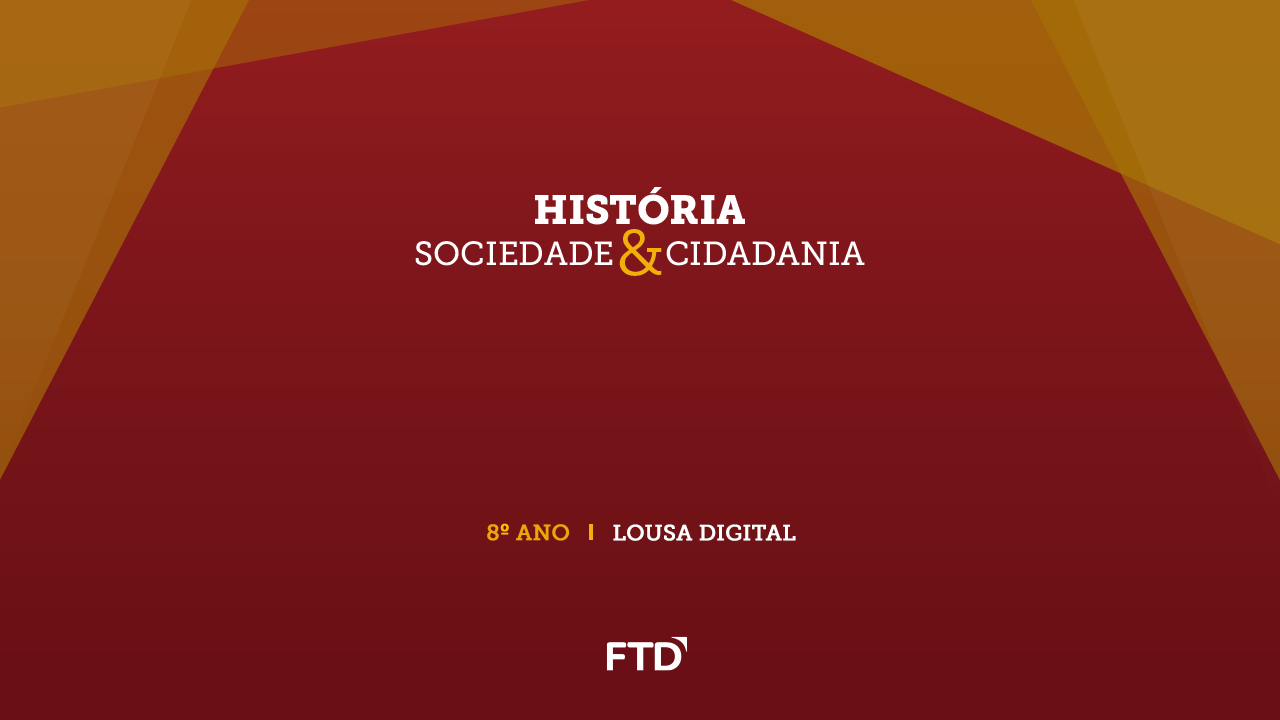 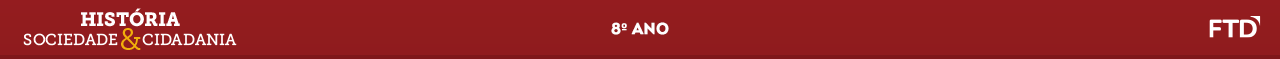 Unidade 4
Imperialismo, industrialização  e resistência
Estados Unidos e América Latina no século XIX
2
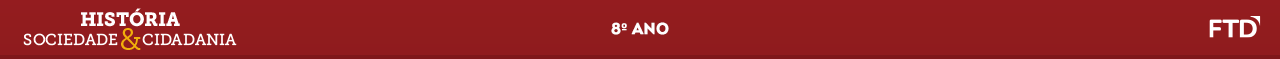 Industrialização, imperialismo e resistência
Segunda fase da Revolução Industrial
Comunicações
Transportes
• Uso de  locomotivas e barcos a vapor;
• Invenção do telégrafo (1836);
• Aumento das ferrovias;
• Invenção do telefone (1876).
• Construção dos primeiros automóveis (1890).
3
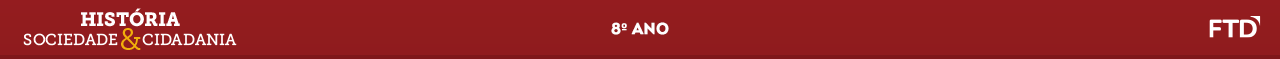 A Concentração de capital
Bancos
Associação a empresas
Concessão de empréstimos
Poder de influência nos governos
4
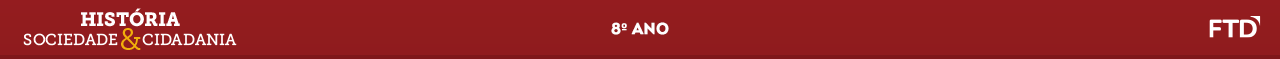 O imperialismo
EUA, Grã Bretanha, Japão, França: disputa por colônias ou áreas de influência na África e na Ásia.
Incentivo dos governos
5
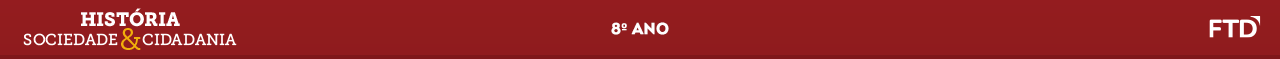 Teorias racistas
Darwinismo social
Teoria segundo a qual apenas as raças superiores sobrevivem e triunfam.
Raças superiores 
× 
Raças inferiores
Necessidade de civilizar as raças inferiores
“Missão civilizadora” a partir da qual se cometeram vários crimes contra a humanidade.
 “O fardo do homem branco”.
 Justificativa para a dominação imperialista.
6
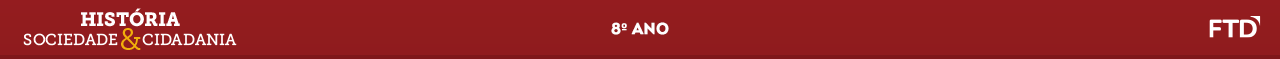 Imperialismo na África
7
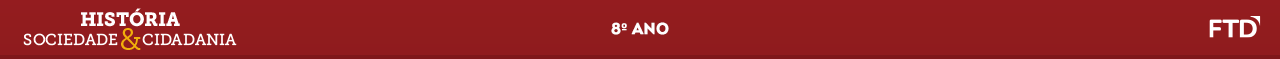 Resistência africana
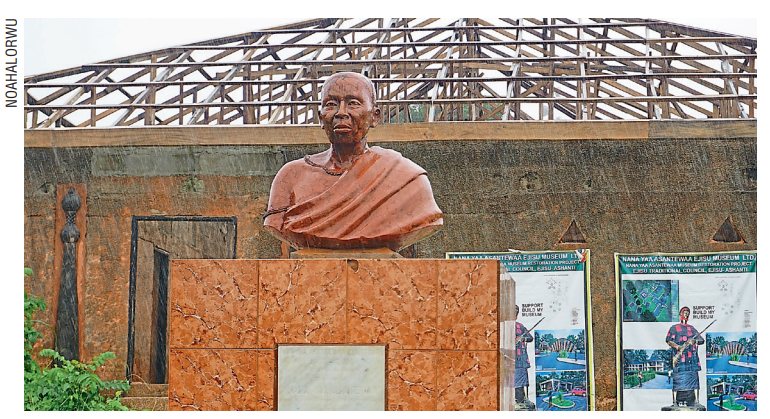 Motivos das revoltas contra a dominação europeia
• Perda de soberania por parte dos africanos;
 • A exploração econômica; 
• A imposição de hábitos ou modos de administração europeus.
Busto de Yaa Asantewaa, líder da Rebelião Ashanti. A destituição dos chefes tradicionais por parte da burocracia britânica violou a sacralidade da realeza nativa e ocasionou a rebelião, que durou dez anos.
8
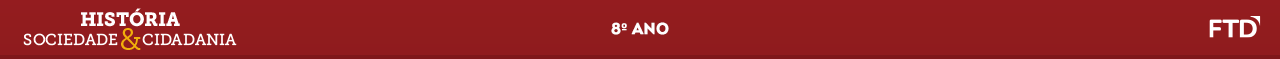 Conferência de Berlim
9
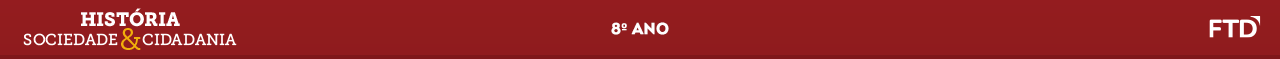 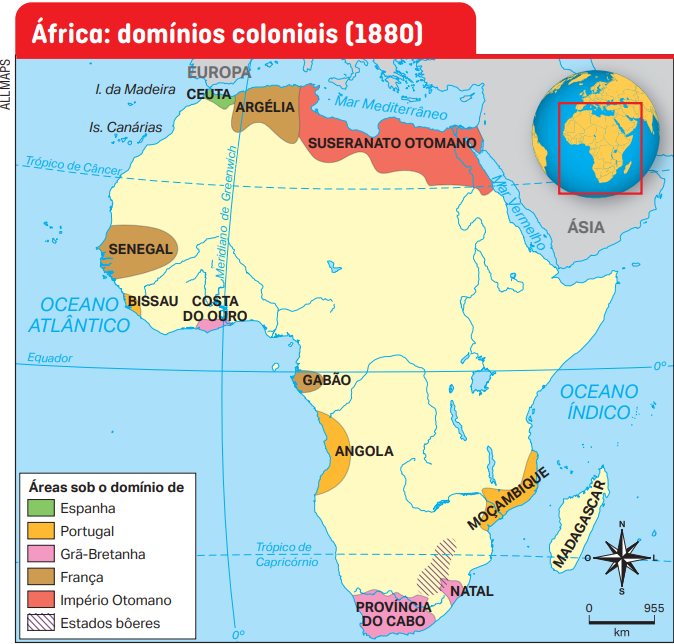 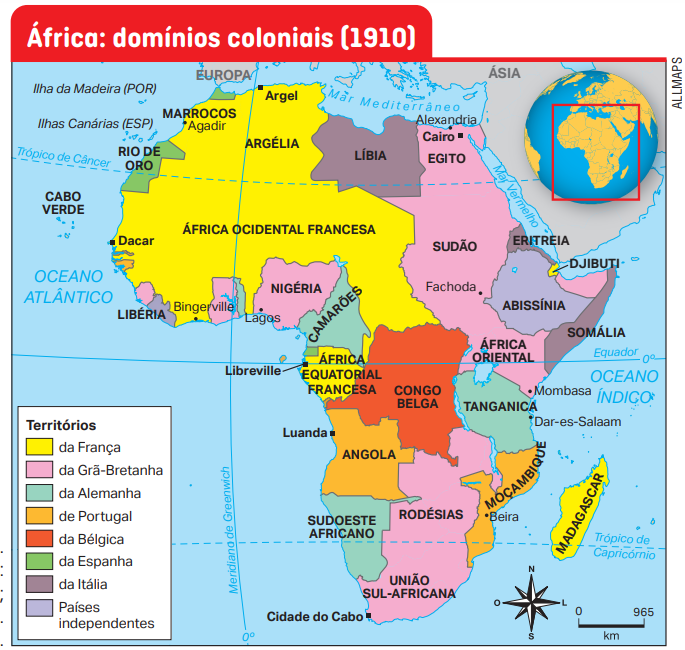 O mapa de 1910 fixava fronteiras artificiais, misturando culturas e línguas diferentes e separando povos que tinham grande identidade cultural, o que contribuiu para a eclosão de guerras entre os próprios africanos. Algumas delas se prolongaram até os nossos dias.
10
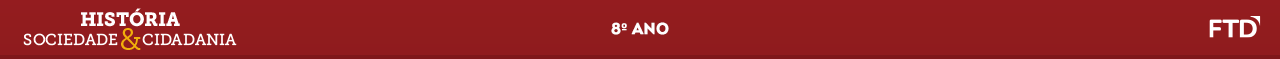 Partilha da Ásia
Entre os dominadores da Ásia não havia apenas países europeus, mas também os Estados Unidos e o Japão, que conquistaram territórios na Ásia e na Oceania.
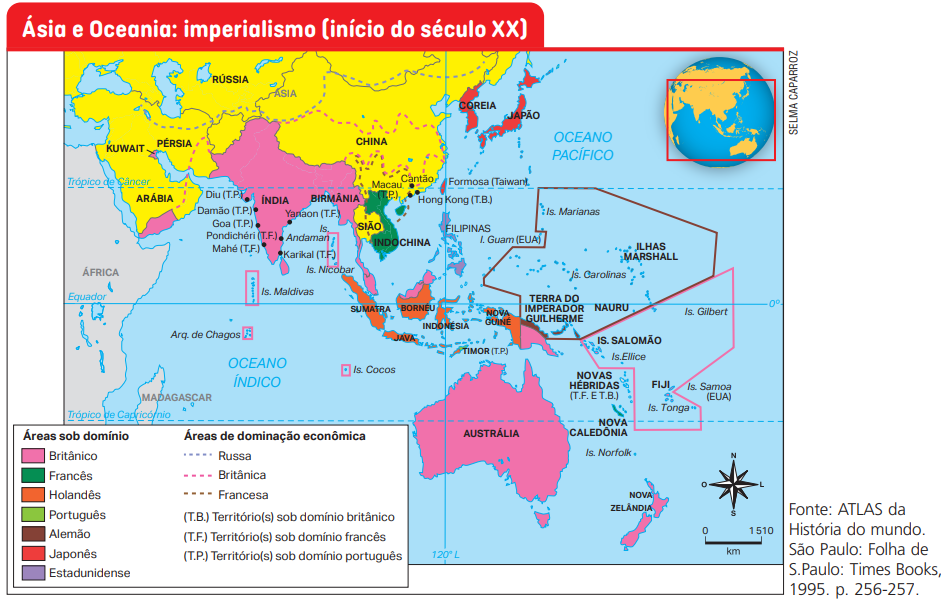 11
Estados Unidos e América Latina no século XX
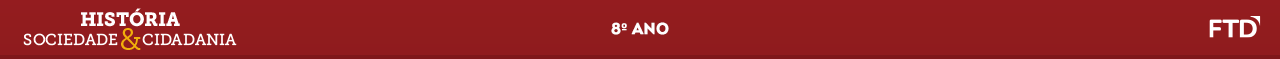 A Marcha para o Oeste
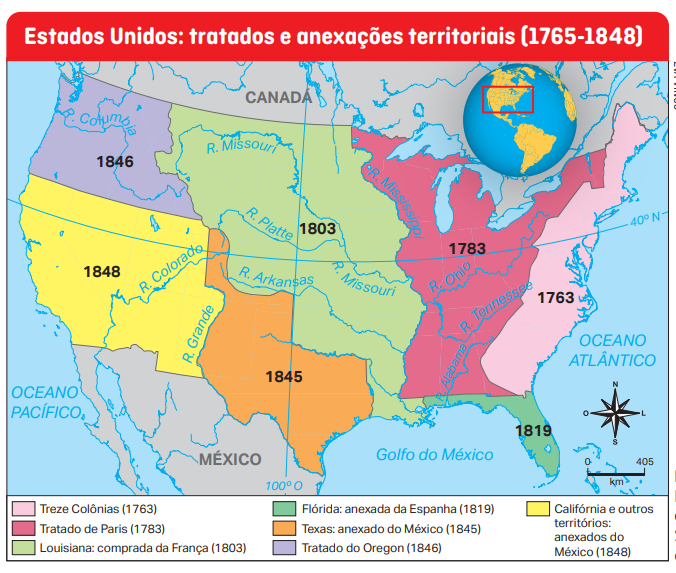 Fonte: JUNQUEIRA, Mary Anne. Estados Unidos: Estado Nacional e Narrativa de Nação (1776-1900). São Paulo: Editora da Universidade de São Paulo, 2018. p. 74.
12
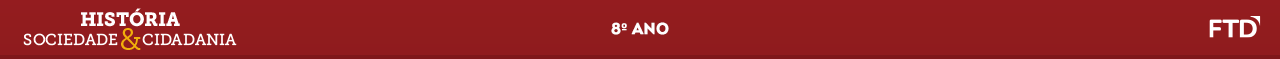 A Guerra Civil norte-americana
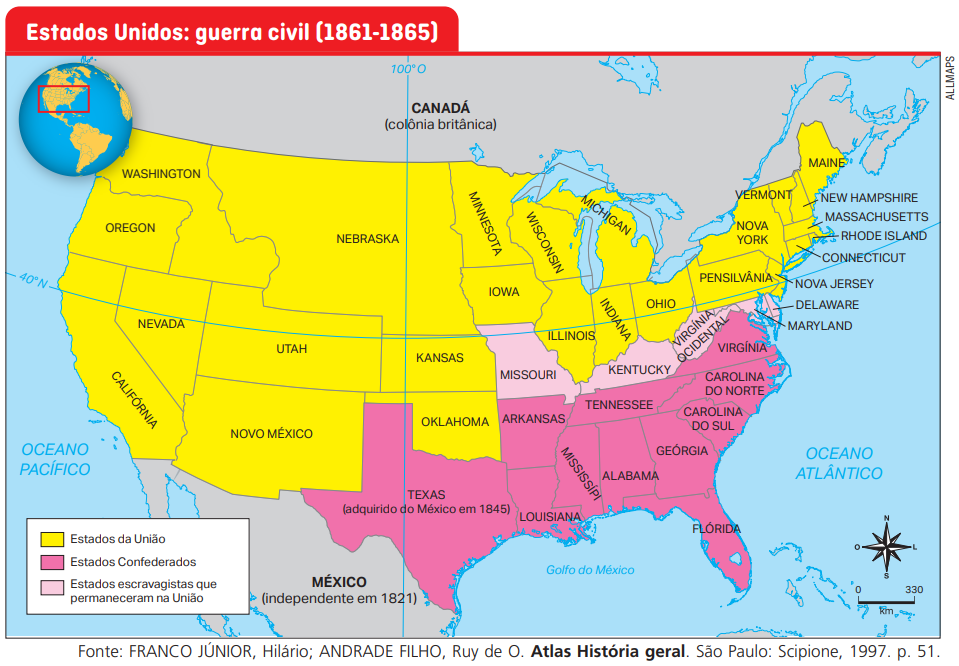 Guerra de Secessão 
(1861-1865)
Centro-Norte: trabalho livre e pequena propriedade
Defesa da abolição da escravidão
Defesa da permanência da escravidão.
Sul: trabalho escravo e grande propriedade escravista
Estados Confederados da 
América
13
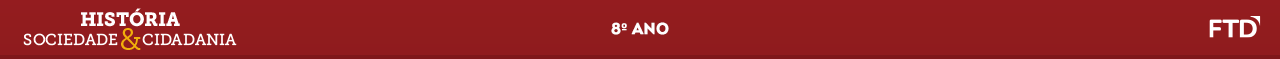 Superioridade numérica, econômica e militar dos nortistas.
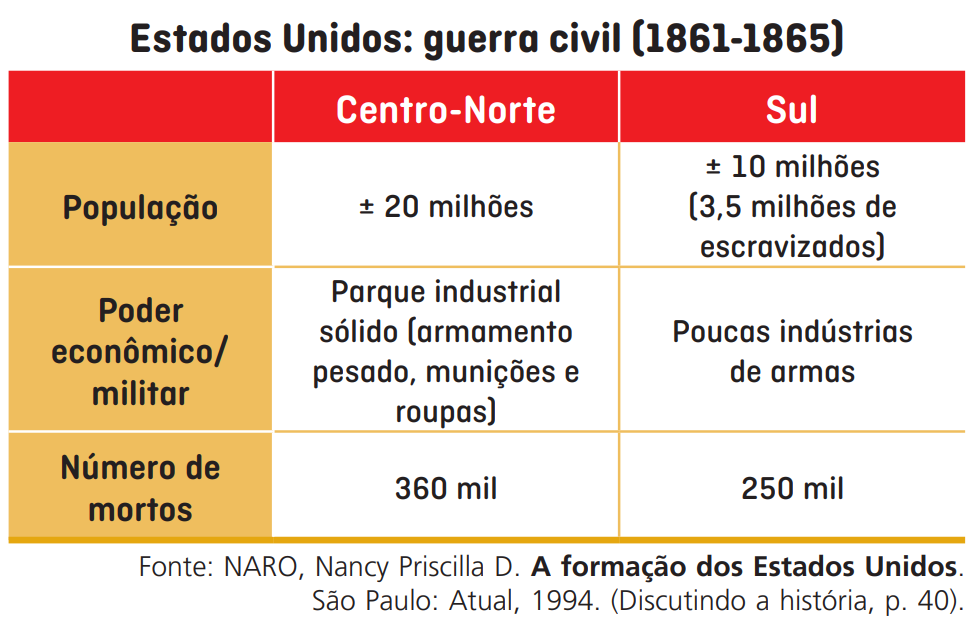 Fuga de escravizados sulistas para o Norte.
Pressão abolicionista.
Lei de Emancipação dos Escravos.
Engajamento dos afro-americanos no exército do Norte.
Vitória do Norte e ressentimento sulista: perpetuação do racismo antinegro.
14
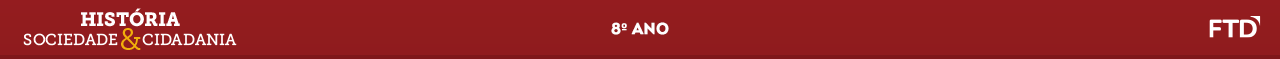 Prosperidade e intervencionismo
15
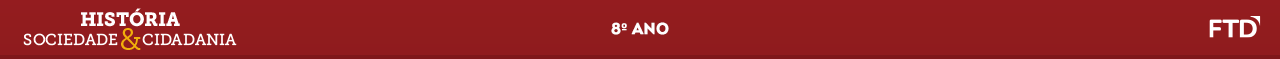 Imperialismo estadunidense
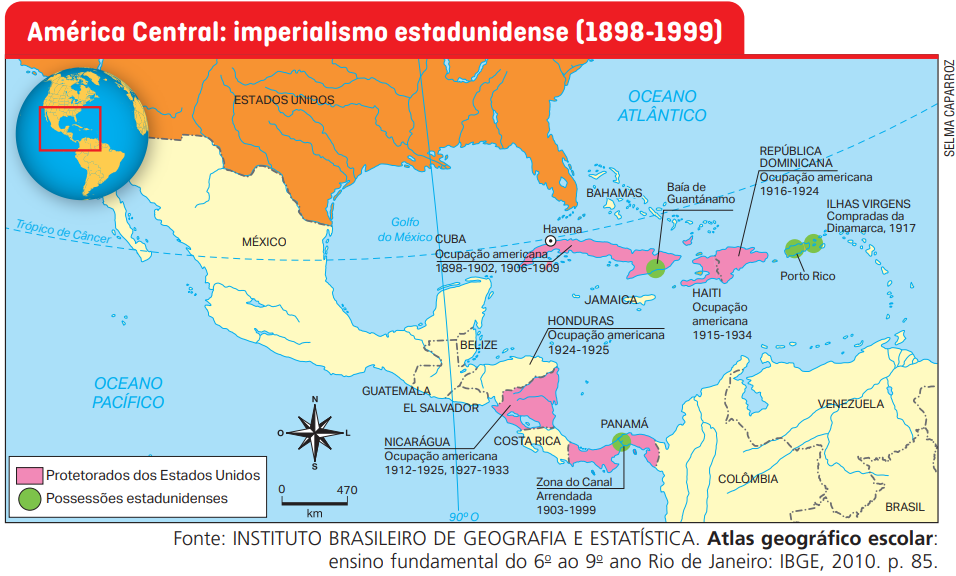 16